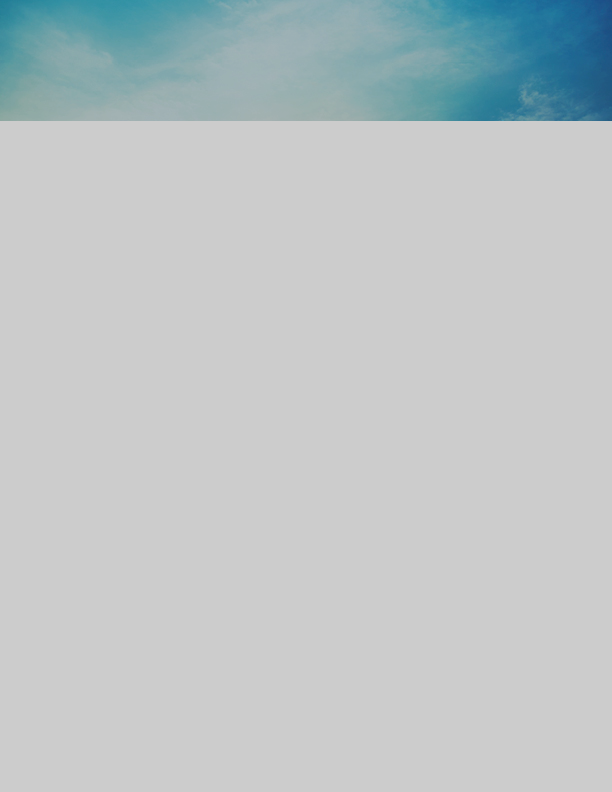 Onsite Biometric Screening Communication Timetable
x
© Virgin Pulse 2022